From the Walls to the Grave:
Linking the Parietal and Portable Geometric Signs found in European Upper Paleolithic Art

Genevieve von Petzinger
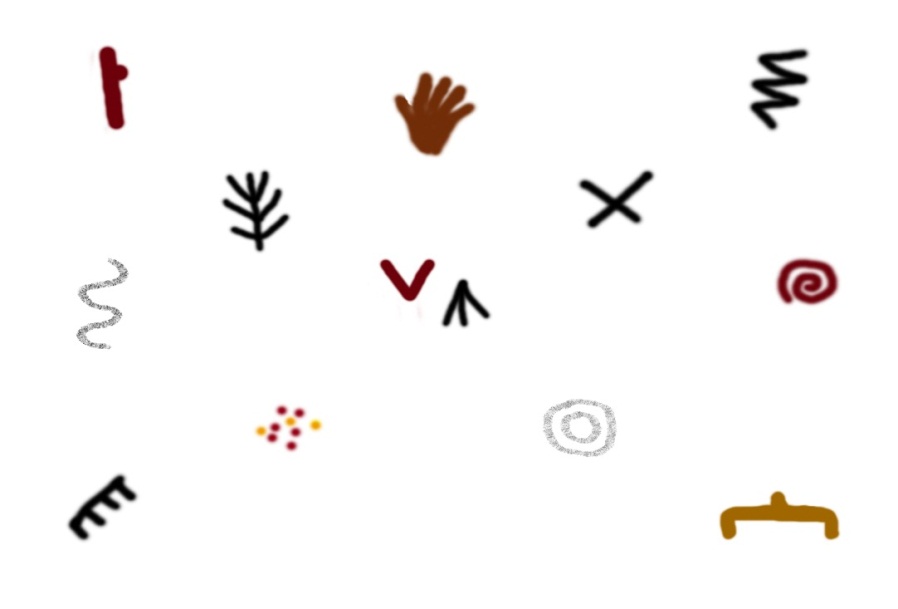 Europe During the Ice Age
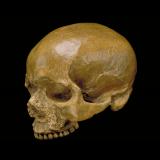 Modern humans  reach Europe
by at least 40,000 BP

Adapt to Ice Age environments

Climate impacts all aspects of 
life including culture
Modern Humans, Modern Behaviour
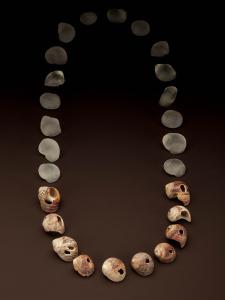 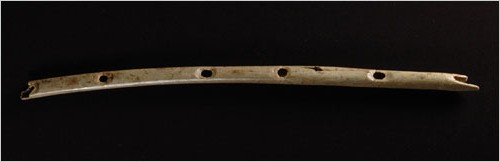 Ice Age Rock Art
Photo courtesy of B. Defois
[Speaker Notes: 10,000 to 35,000 years ago in Europe]
Many animals, a few humans, and a large number of geometric signs
Photo courtesy of N. Aujoulat
The Geometric Signs
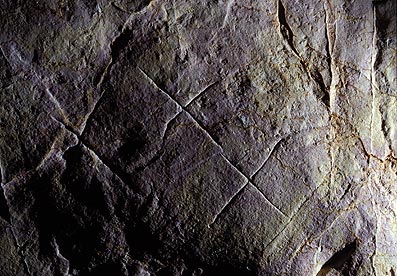 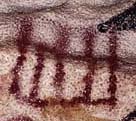 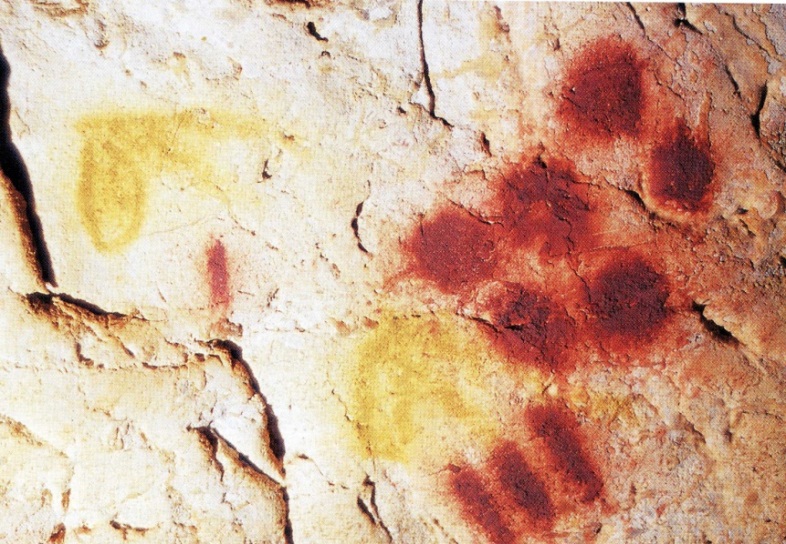 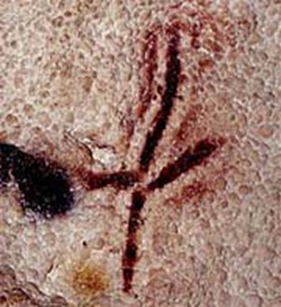 Photos courtesy of J. Clottes, N. Aujoulat and the Bradshaw Foundation
When I started my research…
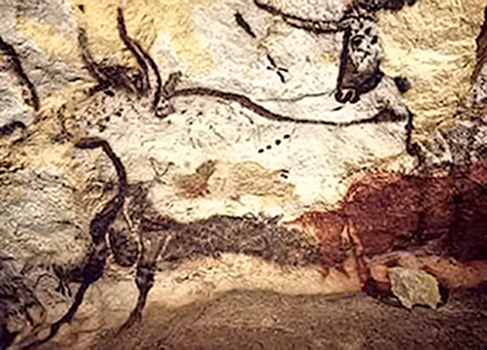 Photos by:  N. Aujoulat
[Speaker Notes: I wanted to know how many distinct shapes there were and did the same ones repeat over space and time?]
Typology of Non-Figurative Signs
French Rock Art Sites35,000 – 10,000 BP
So What Could This Imply?
If they did have significance, and were being used to convey information, then we could be looking at a very early form of graphic communication.
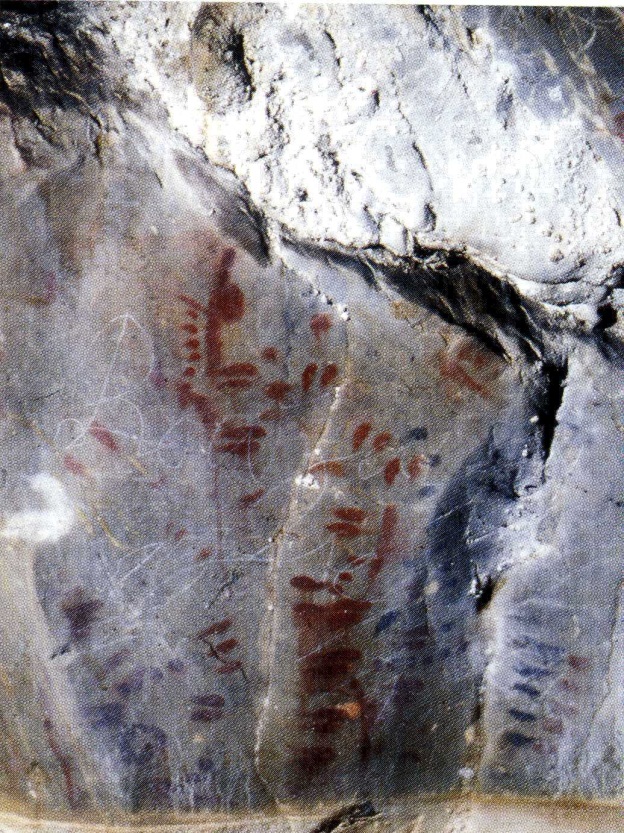 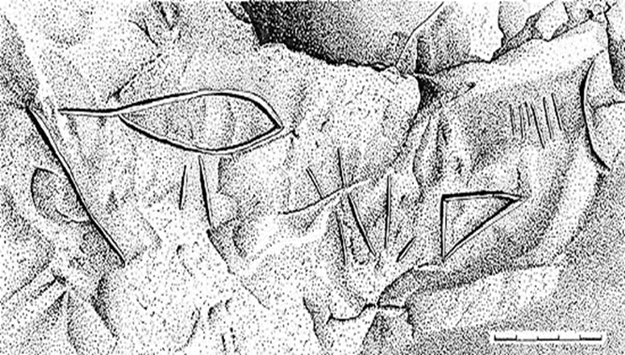 Photo by J. Clottes, drawing by J. Combier and P. Ayroles
Coulmas’ Basic Criteria for a Writing System
It consists of artificial graphic marks on a durable surface
Its purpose is to communicate something
This purpose is achieved by virtue of the marks’ conventional relation to language

(Coulmas 1989: 17)
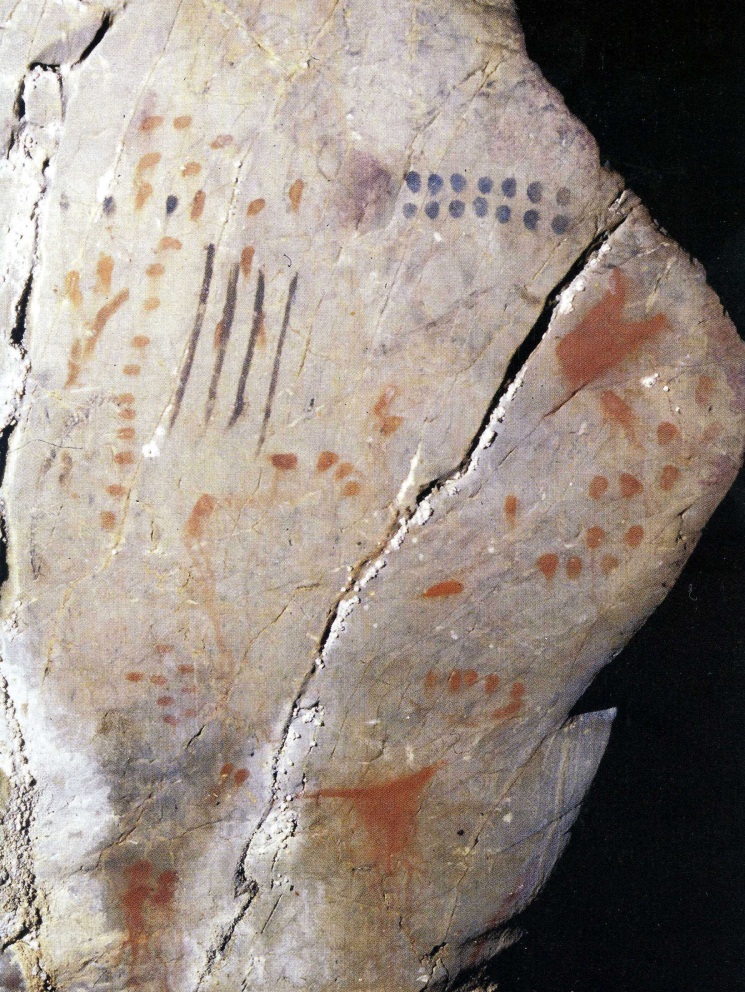 Photo by J. Clottes
Conclusions from this Project
There is evidence of the signs being paired in the later half of the Ice Age (after 20,000 BP)
These patterns are being repeated at multiple sites in both France and Spain
The St. Germain-la-Rivière Burial and Necklace
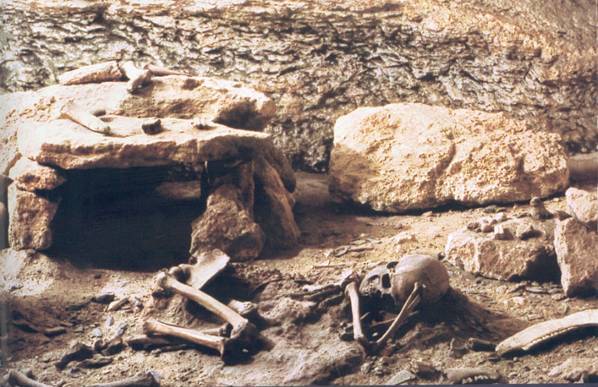 15,780 year old burial of a young adult female
Grave goods include a necklace made up of 70 red deer canines
The St. Germain Teeth
47 teeth have geometric markings
These teeth are exotic in origin – imported from Spain
Types of Markings
Type 1: 40 teeth with deliberate, clear markings
Type 2: 7 teeth with deliberate but less precise markings
Type 3: 23 teeth with either no markings or marks of production only
Type 1: Deliberate and clear
Type 2: Deliberate but less precise
Type 3: No markings or by-products of production
The Site of Bernifal13,000 – 17,000 BP
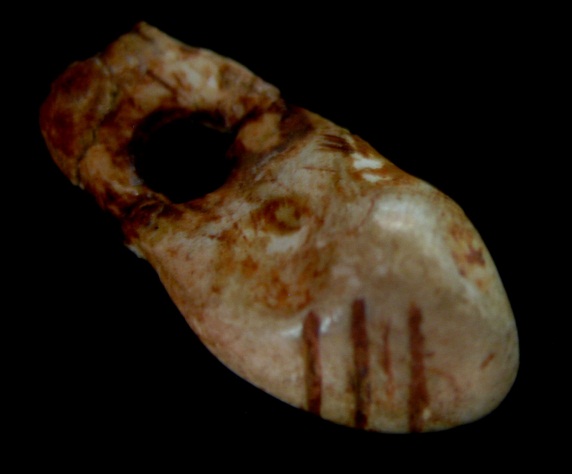 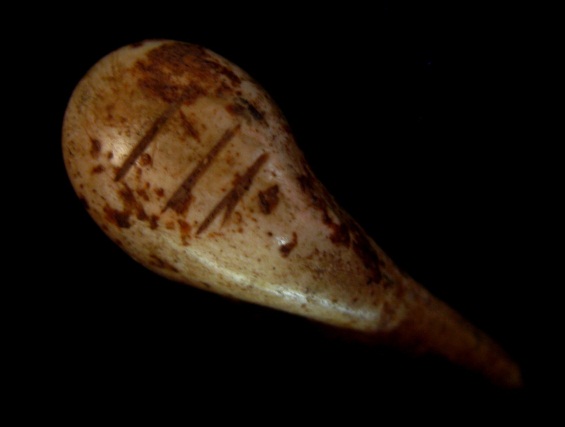 Photo/drawing by A. Leroi-Gourhan
The Site of Gabillou13,000 – 17,000 BP
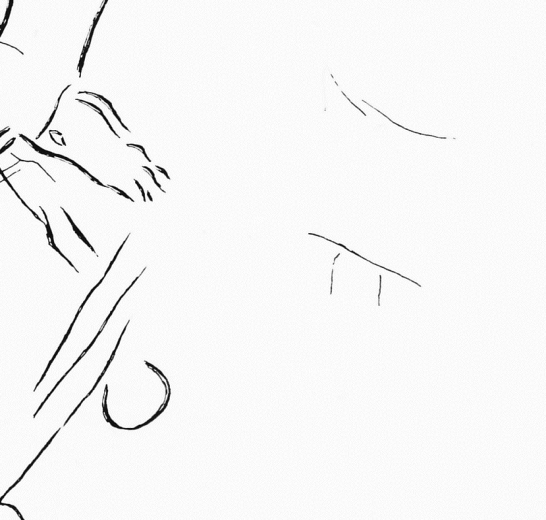 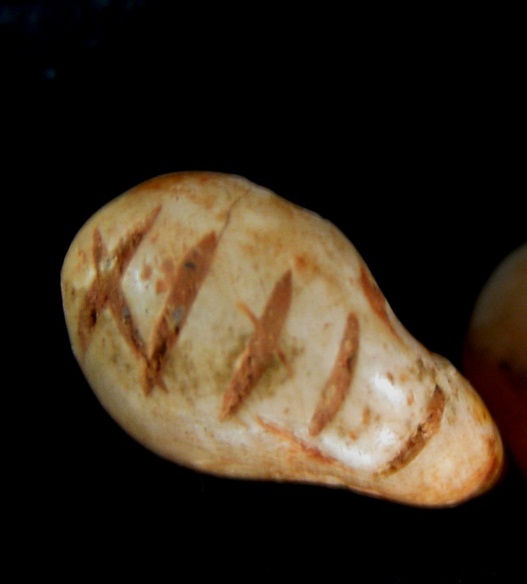 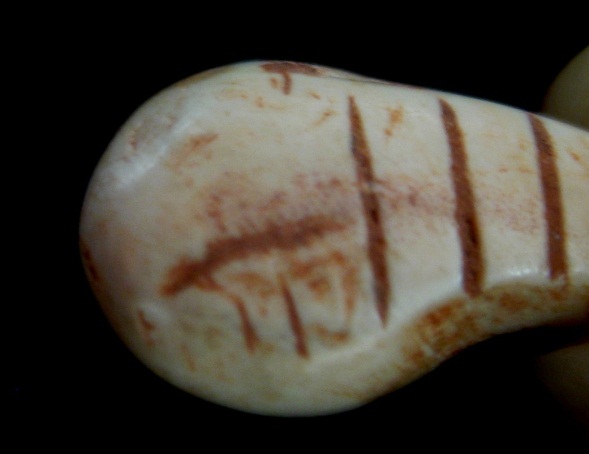 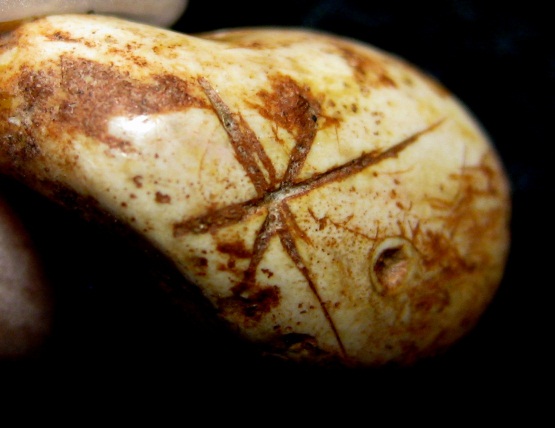 Drawings by J. Gaussen
Initial Conclusions
There are matching patterns on cave walls from the same time period
Very few examples of a sign or signs being repeated, most are unique, suggesting the markings are not decorative
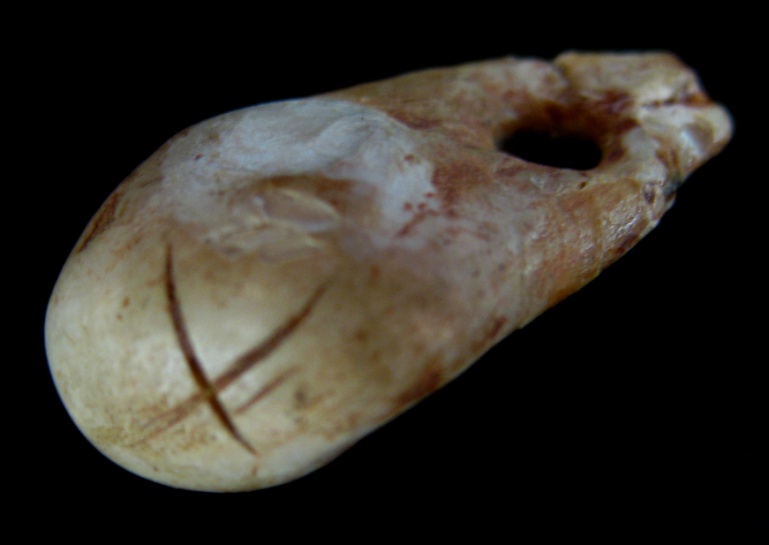 Areas for Further Study
Comparison with geometric signs in Spain could allow us to determine where the markings were made
Better documentation of the signs would allow more accurate matches
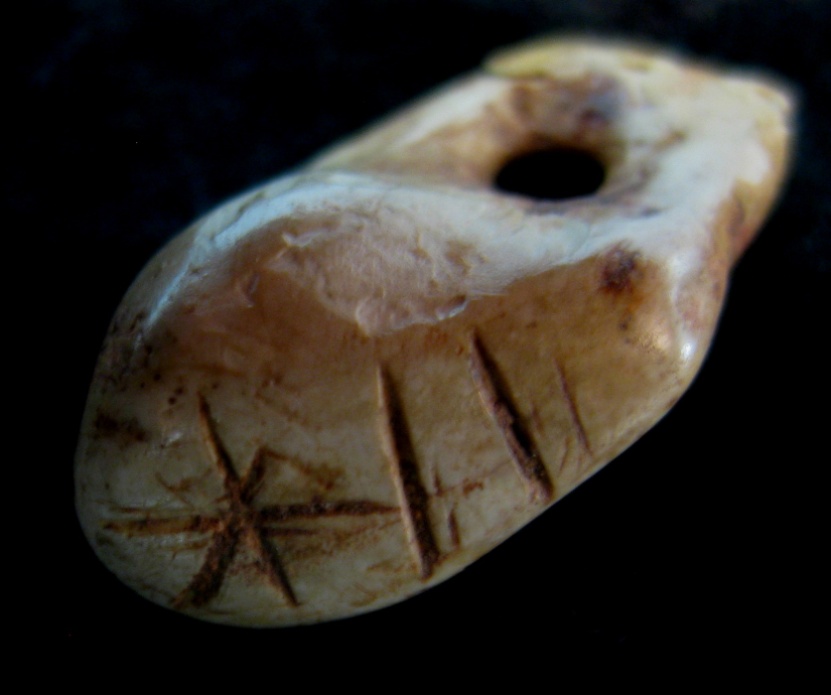 Overall Conclusion
Photo by L. F. Sánchez Tundidor
Special thanks to the following individuals and organizations for their support:
Jean and Ray Auel
The Social Sciences and Humanities Research Council of Canada
Musée national de Préhistoire, Les Eyzies-de-Tayac, France, Dr. Cleyet-Merle and Mme. Angotwestin